PEF 6004 – Estabilidade e Bifurcações (07/10/2021)
José Roberto Castilho Piqueira
(piqueira@lac.usp.br)
Oscilações
Exemplos

Existência (Teorema de Bendixson)

Localização (Índices de Poincaré)
Energia e oscilações
Atrito
Não perde a conservatividade
Equilíbrio
Trajetórias
Integração
Integração II
Espaço de estados
Pêndulo não linear
Estados-Equilíbrio
n par
Auto-valores
n ímpar
n ímpar (autovalores)
Trajetórias
n par = foco estável
n par = nó estável
Van der Pol (coordenadas polares)
Van der Pol (espaço de estados)
Organizando ideias
Segunda ordem
Divergente
Teorema de Stokes (dinâmica)
Espaço de estados (volume)
Oscilações não lineares
Condição necessária
Teorema de Bendixson
Exemplo 1
Exemplo 2
Exemplo 2 - Ilustração
Exemplo 2 – Plano de fase
Lotka-Volterra
Divergente
Sinal do divergente
Esboço
Van der Pol
Divergente
Sinal do divergente
Teorema de Bendixson-Poincaré
Teorema de Bendixson-Poincaré
Lotka-Volterra
Van der Pol
Tarefa 3.1
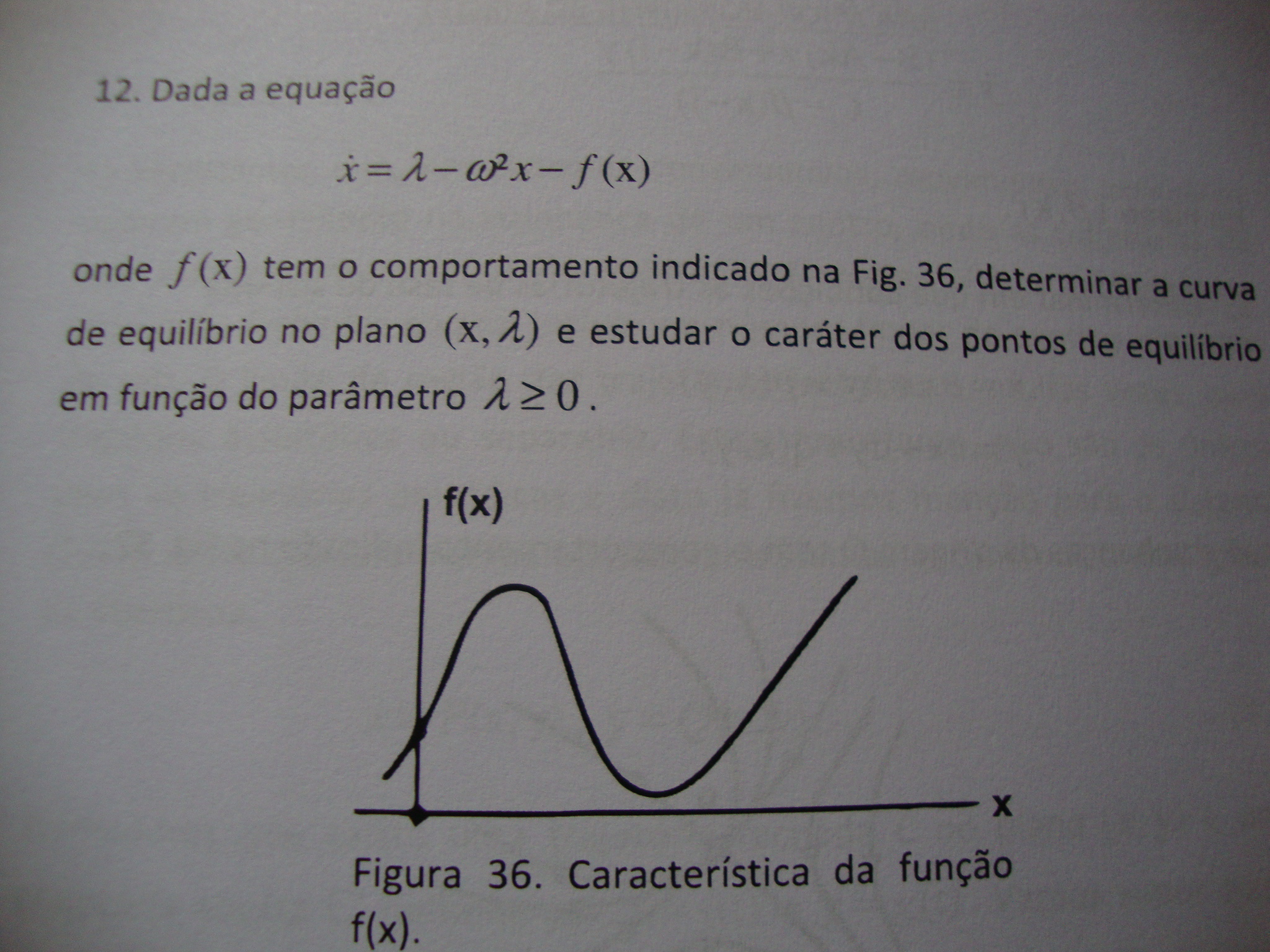 Tarefa 3.2